Introduction to Trauma and Trauma-Informed Approaches for RSAT Staff
Slide 1
Goals of the Training
To increase knowledge about trauma, its impact, and its prevalence among people with substance abuse problems and justice system involvement
To increase knowledge about trauma-informed approaches and their benefits
To provide information on implementing trauma-informed approaches in correctional settings
Slide 2
Section I:Understanding Trauma
Slide 3
Learning Objectives
Slide 4
Things to Remember
Underlying question
“What happened to you?”
“Symptoms”
Adaptations to traumatic events
Healing happens
In relationships
Slide 5
Defining Trauma
Slide 6
Defining Trauma (cont’d.)
Slide 7
The Three Es in Trauma
Slide 8
Potentially Traumatic Events
Slide 9
Experience of Trauma
The experience of trauma is affected by
How
When
Where
How often
Slide 10
Experience of Trauma (cont’d.)
Context, expectations, and meaning
Threat to life, bodily integrity, or sanity
Interventions
Humiliation, betrayal, or silencing
Subconscious or unrecognized
Slide 11
Discussion Question
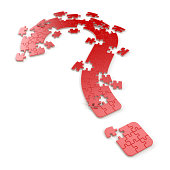 How can the same event be traumatic for one person and not for another?
Slide 12
Effects of Trauma
Slide 13
Factors that Increase the Impact of Trauma
Slide 14
Adverse Childhood Experiences (ACE) Study
Slide 15
Three ACE Categories
Slide 16
ACE Study Findings: Summary
(Felitti et al., 1998)
Slide 17
Trauma Prevalence in Children
1 Rosenberg et al., 2014; 2 National Child Traumatic Stress Network, 2011; 3 Finkelhor, Turner, Shattuck, & Hamby, 2013; 4 Child Witness to Violence Project, n.d.; 5 Child Welfare Information Gateway, 2018; 6 Finkelhor, Hotaling, Lewis, & Smith, 1990
Slide 18
ACE and RSAT Participants
“A male child with an ACE score of 6 has a 4,600% increase in the likelihood of later becoming an IV drug user when compared to a male child with an ACE score of 0.
Might heroin be used for the relief of profound anguish dating back to childhood experiences? Might it be the best coping device that an individual can find?”
(Felitti, 2002)
Slide 19
Trauma in Adults: Substance Abuse
Up to 65% of all clients in substance abuse treatment report childhood abuse. 
(SAMHSA, 2013)
Up to 75% of women in substance abuse treatment report trauma histories.
(SAMHSA, 2009)
Almost 1/3 of all veterans seeking treatment for a substance use disorder have PTSD. 
(National Center for PTSD)
Slide 20
Impact on Adult Health
(Felitti et al., 1998)
Slide 21
Discussion Question
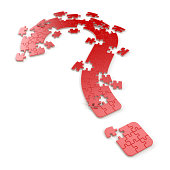 What makes an event or circumstance traumatic?
Slide 22
Trauma Responses
Slide 23
Biological Reactions to Fear
Slide 24
“Problem” or Adaptation?
Slide 25
Section llWhat are Trauma-Informed Approaches?
Slide 26
Learning Objectives
Slide 27
Trauma-Specific Treatment
Often manualized to ensure fidelity to an established model
Designed to directly address the consequences of trauma
Delivered by professional staff 
with training in the program model
Trauma-specific interventions
Slide 28
Overview of the Principles
(SAMHSA, 2014)
Slide 29
Key Principles
Slide 30
Principle 1: Safety
Throughout the organization, staff and the people they serve feel physically and psychologically safe.
Slide 31
Who Defines Safety?
(Blanch & Prescott, 2002)
Slide 32
Discussion
Do staff feel safe? Why or why not?
Do participants feel safe?  How do you know?
What changes could be made to address security concerns?
Slide 33
Principle 2: Trustworthiness and Transparency
Organizational operations and decisions are conducted with transparency and with the goal of building and maintaining trust among clients, family members, staff, and others involved with the organization.
Slide 34
Building Trustworthiness
Slide 35
Discussion
How can we promote trust?
Do  RSAT participants trust staff?  How do you know?
What changes could be made to address trust issues in correctional settings?
Slide 36
Principle 3: Peer Recovery Support
SAMHSA,  2017
Slide 37
SAMHSA,  2017
Slide 38
Discussion
Does your program provide participants      with access to peer recovery supports?
If so, how: paid or volunteer peer recovery workers? Other modalities?
What barriers exist to implementing peer recovery supports in your work setting?
Slide 39
Principle 4: Collaboration and Mutuality
Partnering occurs between staff and participants.
There is a leveling of power differences among staff, from direct care to administrators.
Healing happens in relationships and in the meaningful sharing of power and decision-making.
Slide 40
Examples of Collaboration
Slide 41
Discussion
Can you think of examples of true partnership between staff and participants?
What about partnership between top-level administrators and staff?
What changes might decrease the power differentials in your work setting?
Slide 42
Principle 5: Empowerment, Voice, and Choice
Individuals’ strengths and experiences are recognized and built upon.
Having a voice and choice is validated. 
The organization fosters a belief in resilience. 
Participants are supported in developing self-advocacy skills and self-empowerment.
Slide 43
Examples
Slide 44
Discussion
How can you best use participants’ strengths?
How can you help create empowerment, voice, and choice for participants? for staff?
What policies or practices do the opposite: take voice, choice, and decision-making away? Can any of these things be changed?
Slide 45
Principle 6: Cultural, Historical, and Gender Issues
The organization moves past cultural stereotypes and biases, offers gender-responsive services, leverages the healing value of traditional cultural connections, and recognizes and addresses historical trauma.
Slide 46
Trauma and Incarceration
Prevalence of lifetime traumatic events among current/formerly incarcerated men is 62-98%.          
(Pettus-Davis, Renn, 
Lacasse, & Motley, 2018)
“77 to 90% of women with drug dependency in prison report extensive histories of emotional, physical, and sexual abuse.”
(Wallace, Conner, & Dass-Brailsford, 2011)
Slide 47
Gender Differences
(Pettus-Davis, Renn, Lacasse, & Motley, 2018)
Slide 48
Gender-Responsive Trauma Approaches
(Covington, 2015)
Slide 49
What is Historical Trauma?
Video: What Is Historical Trauma?
Slide 50
Leveraging Cultural Traditions for Healing
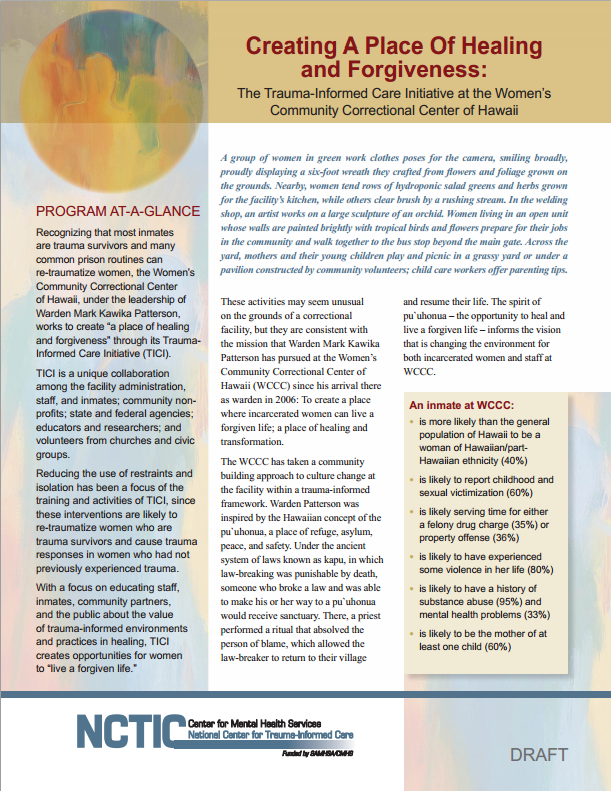 Brief available at https://www.nasmhpd.org/sites/default/files/7014_hawaiian_trauma_brief_2013(1).pdf
Slide 51
Discussion Question
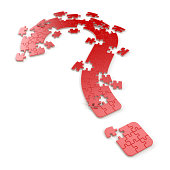 What cultural and gender-related issues do RSAT participants express?
Slide 52
Section lllImplementing Trauma-Informed Approaches in Correctional Settings
Slide 53
Learning Objectives
Slide 54
How Can Correctional Settings Become Trauma-Informed?
Slide 55
Provide Visionary Leadership
Slide 56
Secure Staff Buy-In
(Kubiak, Covington & Hillier, 2017)
Slide 57
Adapting Trauma-Informed Principles for Correctional Settings
Slide 58
(Kubiak, Covington & Hillier, 2017)
Slide 59
Discuss: Safety in Your Work Setting
Slide 60
Discuss: Trustworthiness & Transparency
Slide 61
Discuss: Peer Recovery Support
Slide 62
Discuss: Mutuality and Collaboration
Slide 63
Discuss: Empowerment, Voice, and Choice
Slide 64
Discuss: Gender-Related Concerns
Slide 65
Discuss: Historical Trauma
Slide 66
Discuss: Cultural Healing Traditions
Slide 67
To Support Healing From Trauma
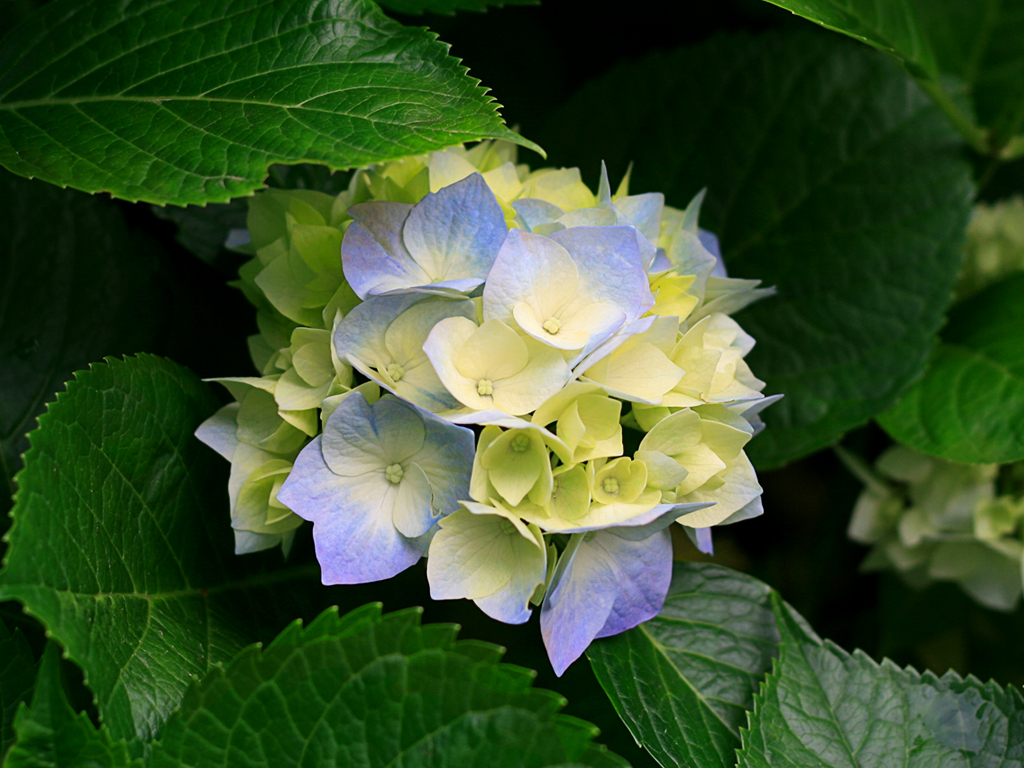 Be curious. Be empathetic. Be flexible.
Slide 68
Moving Forward
Slide 69